The New Risk Management: The Good, the Bad, and the Ugly
Author: Philip H. Dybvig, Pierre Jinghong Liang, and William J. Marshall 
Presenter: Yaqi Zhang
This article has been revised and updated since its original publication in 1997
What they called the “new” risk management refers to the use of financial derivatives to hedge risk in firms
The “new” risk management has become commonplace and indeed played a big role in the financial crisis 
The “old” risk management meant buying corporate insurance, implementing procedures to avoid lawsuits and accidents
It could be
Good
Bad
Ugly
TOOLS FOR THE NEW RISK MANAGEMENT
The Black-Scholes model 
Options, futures, futures options, swaps, caps, collars, floors, and a variety of other financial instruments
Something same here
This strategy is the same as insurance. For the insured, the insurance policy makes money in bad times (when an insurable event occurs) and loses money in good times (when no insurable event occurs but the premium is paid), which reduces risk by softening the impact of bad outcomes. 
The same is true of a hedging strategy; losing money on the hedge in good times and making money in bad times offsets the original cash flows, making the total cash flow less volatile.
An Example
Consider a manufacturer that will use significant amounts of copper as an input in one year
The expected output is 1,000 units, which will sell for $100 per unit. The price has been committed to in advance because of long-term contracts, but the quantity may vary around
 If purchased in the spot market, the copper in the unit might cost $25 (with probability 1/4), $20 (with probability 1/2), or $15 (with probability 1/4).
An Example
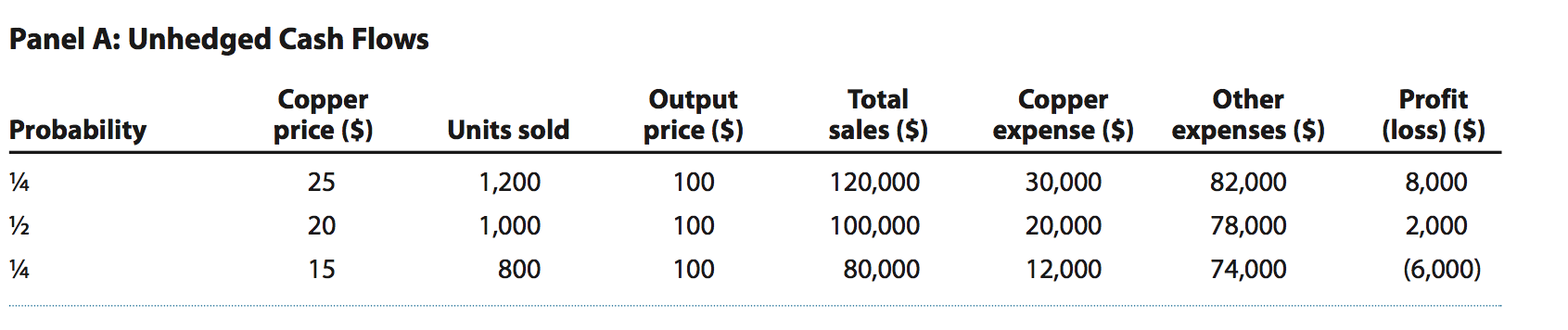 An Example
Hedge with forward contract at $20 in one year for 1000 units







this naive hedge actually increases risk
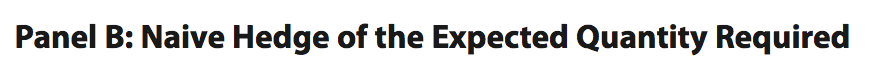 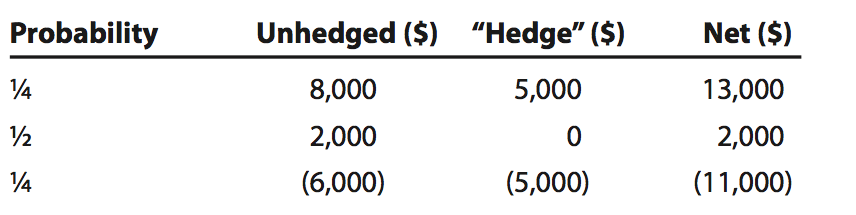 An Example
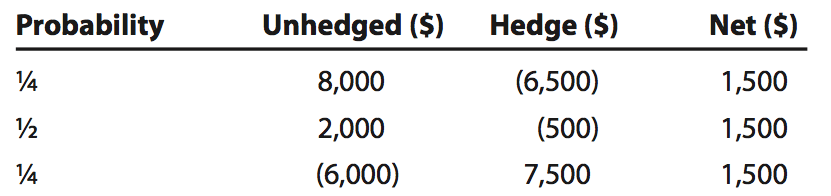 The full hedge cannot be implemented by simply buying or selling copper forward one year. However, the full hedge can be implemented either by dynamic trading in forward or futures contracts.
An Example– The Dynamic Hedge
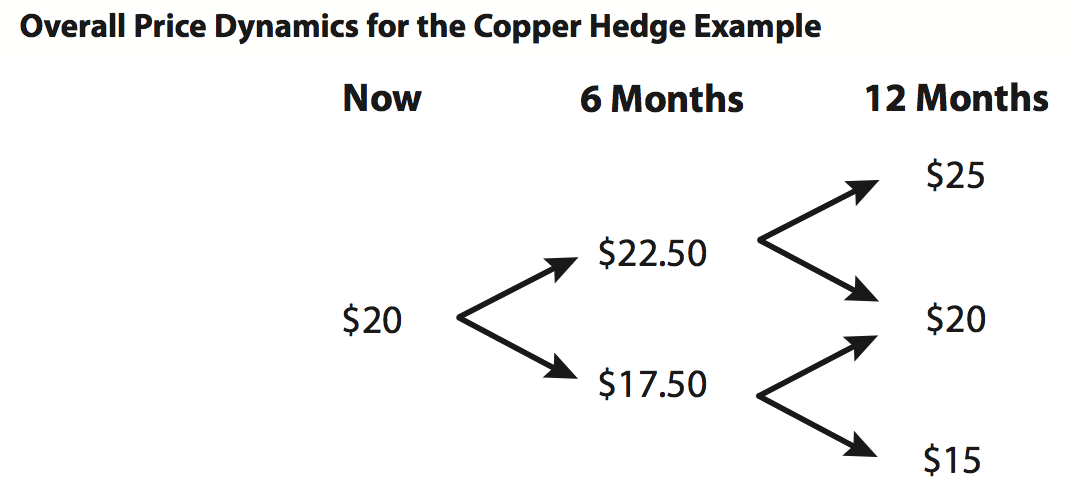 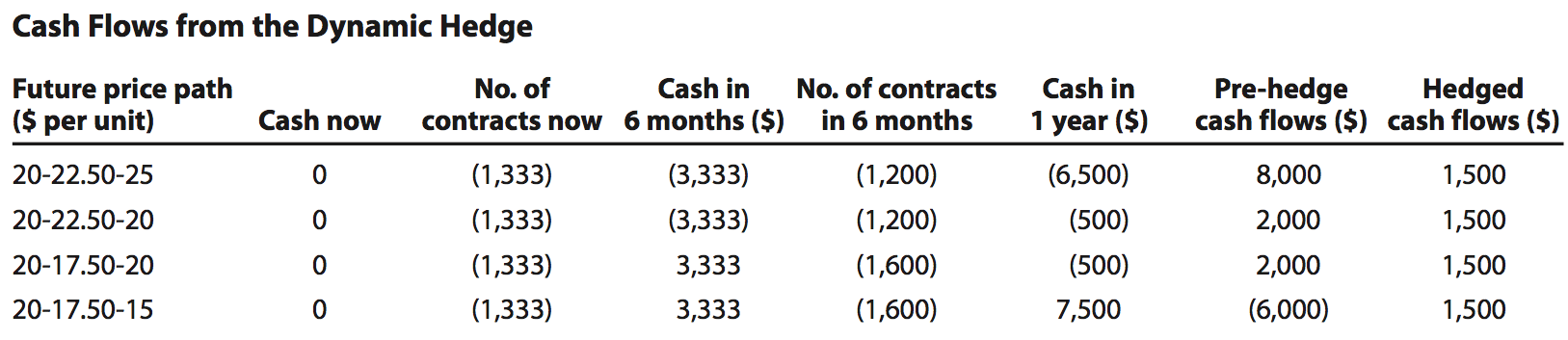 An Example– The Dynamic Hedge
futures gains or losses will be reinvested 

Since the difference in pre-hedge cash flow for these two scenarios is $8,000 – $2,000 = $6,000 and the difference in futures prices for the two scenarios is $25 – $20 = $5, we require $6,000/$5 = 1,200 contracts to replicate the cash flows or short 1,200 contracts (the offsetting position) to hedge the cash flows.
SOME FUNDAMENTAL QUESTIONS
Why Should We Hedge? 
What Risks Should We Hedge?
The Accounting Treatments
Whether hedge transactions effect our accounting statements depends critically on whether these transactions qualify for the so-called hedge accounting treatment according to official pronouncement by the Financial Accounting Standards Board (FASB) or International Financial Reporting Standards (IFRS).
The Accounting Treatments
two allowable hedge accounting methods applies: 
        fair value hedge 
        cash flow hedge
The Accounting Treatments
two allowable hedge accounting methods applies: 
        fair value hedge 
        cash flow hedge
The Accounting Treatments
Prior to the settlement of the futures, unrealized gains or losses on the contracts will be reflected directly in shareholders’ equity without going through the company’s income statement—that is, the unrealized gains or losses do not affect, or “bypass,” net income. 
At maturity, all unrealized gains and losses are reclassified as an earnings component into the net income of the maturity fiscal year.
 In other words, prior to maturity, the accumulated unrealized gains and losses resulting from cash flow hedges are temporarily stored in a special place (a shareholder equity account called “accumulated other comprehensive income” [AOCI])
The Accounting Treatments
However, there only allows the “effective” portion of the cash flow hedge to be stored in AOCI prior to maturity. 
In fact, if the ineffective portion becomes too big, the hedge may be disqualified from receiving the cash flow hedge accounting treatment.
Failure to qualify as a hedge often penalizes true economic hedging. An unqualified hedge typically reduces volatility of future cash flows but increases volatility of reported earnings.
Cost Issues
In practice, the cost includes transaction costs such as commissions, bid-ask spread, and any internal costs of trading (e.g., hiring a trader and set- ting up accounting oversight).
RISK MANAGEMENT POLICY
An effective risk management policy should specify the goal and scope of any hedging activity, and dictate the degree of centralization and the control systems. Furthermore, the policy should provide for oversight and evaluation of the effectiveness of hedging.